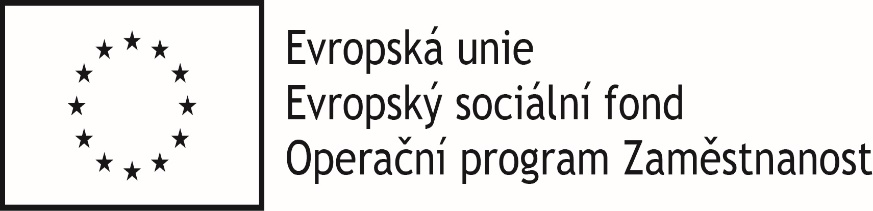 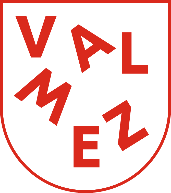 Typy sociálního šetření

Městský úřad Valašské Meziříčí




Bc. Helena Mynarčíková
vedoucí oddělení sociální práce a sociálních služeb
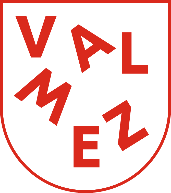 Město Valašské Meziříčí
město Valašské Meziříčí leží na soutoku řek Rožnovská a Vsetínská Bečva, svou polohou představuje vstupní bránu do pohoří Moravskoslezské Beskydy
22 000 obyvatel, 35 km²
obec s rozšířenou působností
správní obvod obce 42 000 obyvatel, 18 obcí, 230 km²
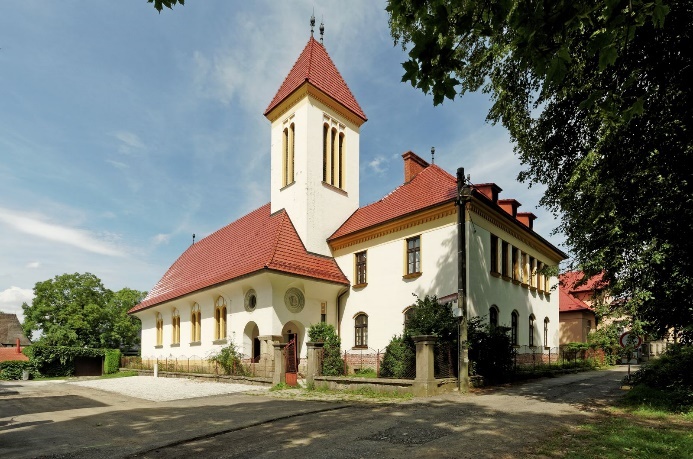 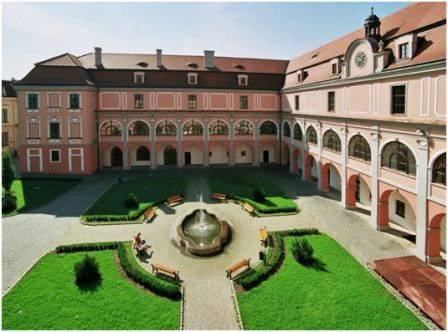 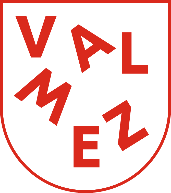 Projekt Podpora sociální práce v obci Valašské Meziříčíč. CZ.03.2.63/0.0/0.0/16_128/0006178
Cílem projektu je zvýšení dostupnosti sociální práce klientům a její profesionalizace v rámci výkonu sociální práce v přenesené působnosti.

Díky projektu:
vzniklo samostatné oddělení sociální práce a sociálních služeb odboru sociálních věcí
rozšíření týmu o tři sociální pracovníky
posílení terénní práce
typové pozice (casemanager, terénní sociální pracovník)
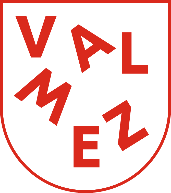 Sociální šetření – praxe město Valašské Meziříčí
Sociální šetření

provádí sociální pracovník (ukotveno v popisu pracovní činnosti bez ohledu na typové pozice)
pracovníci mají svůj terén (město Valašské Meziříčí a ORP)
k dispozici motorové vozidlo (systém sdílené ex. tabulky pro rezervaci), nejvzdálenější obec 20 km
pracovníci mají služební mobilní telefony, k dispozici vizitky, letáčky
pracovník se prokazuje průkazem zaměstnance města Valašské Meziříčí
společná šetření např. s pracovníky OSPODu, sociálními pracovníky poskytovatelů sociálních služeb
standardizovaný záznam
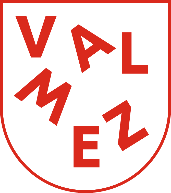 Podněty k provedení sociálního šetření
úřad práce (zpravidla oddělení hmotné nouze)
bytová komise města (v souvislosti s přidělováním pronájmu městského bytu)
soud (zpravidla v souvislosti s problematikou opatrovnictví)
správce městských bytů
sousedé, rodina
poskytovatelé sociálních služeb (zpravidla jako součást podnětu k zahájení sociální práce, dále pro účely zástupu při podpisu smlouvy o poskytnutí sociální služby)
nemocnice, lékaři
představitelé politické reprezentace města
navazuje i na depistážní činnost
podnět pro sociální služby
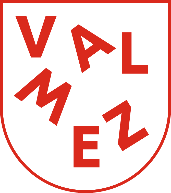 Provedené sociální šetření a poznatky z něj jsou využívány zejména jako

jeden z možných podkladů při rozhodování o dávkách pomoci v hmotné nouzi
podklad pro přidělování pronájmu v městských bytech
výkon opatrovnictví resp. dohled nad výkonem opatrovnictví
výkon samotné sociální práce (navázání kontaktu s klientem, poradenství, individuální plánování, …)
často se jedná o první kontakt s klientem, je to jeden z důležitých zdrojů informací o klientovi, jeho životní situaci
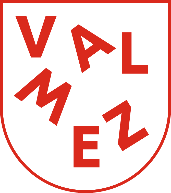 Sociální šetření – osoby žijící na ubytovnách
ve městě je 9 ubytoven se schváleným provozním řádem
celková kapacita cca 500 lůžek

Cílem tohoto sociálního šetření je seznámení se s životní situací osoby žijící na ubytovně. Situace těchto osob jsou různorodé, často velmi specifické stejně jako příčiny bydlení na ubytovně. Právě proto je provedení sociálního šetření zpravidla jedním z prvních kroků po navázání kontaktu s klientem, dále při plánování a směřování sociální práce.
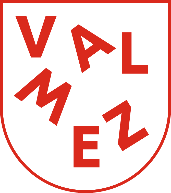 Zjišťování specifických údajů:

ubytovací zařízení, popis ubytování konkrétního klienta
ekonomické vazby k místu pobytu (zaměstnání, evidence uchazečů o zaměstnání)
sociální vazby k místu pobytu (hlášení k trvalému pobytu, rodinné vazby, lékaři, školy, …)
subjektivní překážky standartní formy bydlení jako ekonomické překážky (vysoké náklady na bydlení, vysoké kauce, nájmy předem)  nebo osobní překážky (zadluženost, exekuce, snížená schopnost samostatně hospodařit apod.)
objektivní překážky standartní formy bydlení (nedostupnost bytů ve vhodnější a standartní formě/dostupnost, ale osoba neprojevuje zájem o možnost přiměřeného bydlení)
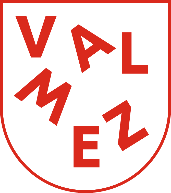 Příklad dobré praxe
odbor sociálních věcí se dozvěděl, že ve Valašském Meziříčí se v dohledné době bude rušit jedna z ubytoven

v rámci depistáže navštívil její obyvatele

u zastižených klientů bylo provedeno sociální šetření a to za účelem zjištění jejich celkové životní situace a dále zejména ve smyslu návazného ubytování v případě zrušení ubytovny

několik klientů si ve spolupráci se sociálními pracovníky podalo žádost o pronájem městského bytu

u několika klientů bylo zahájeno poskytování sociální práce, není řešena pouze oblast bydlení
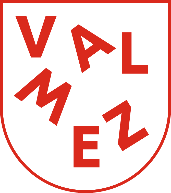 Šetření pro účely přidělování pronájmu městského bytu
420 bytů (z toho 158 v penzionech pro důchodce) v 6 hlavních lokalitách

nájem dle znaleckého posudku pro rok 2017 = 64,40,-Kč m²

správce bytů firma Aval, spol. s r. o.

podmínky pro podání žádosti – trvalý pobyt na území města Valašské Meziříčí + žadatel nemá nesplacené dluhy vůči městu Valašské Meziříčí

podání žádosti  zpracování (vyhodnocení splnění podmínek)  zařazení do seznamu žadatelů o byt
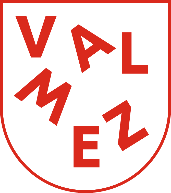 Sociální šetření - byty
Cílem tohoto sociálního šetření je seznámení se s přirozeným prostředím žadatele popř. žadatelů a jeho životní situací. Výstupy jsou použity nejen pro přidělování bytů ale je to také prostředek pro zjištění potřebnosti, nabídku a dále poskytování sociální práce.

V rámci šetření u bytů sociální pracovnice zjišťují tzv. okolnosti zvláštního zřetele. 
U bytů v penzionech jsou to např. zdravotní důvody, osamělost, výše příjmu, zvláštní důvody jako jsou např. neshody v rodině, soudní výpověď z bytu, ukončení nájemního vztahu, hygienicky závadný byt.
U bytů v bytovém domě jde např. o pobyt v azylovém domě, na ubytovně, návrat z VTOS, dosažení plnoletosti a opuštění ústavního zařízení nebo náhradní rodinné péče, ukončení nájemního vztahu, v rámci transformace opuštění ústavního zařízení, vyhrocené vztahy v rodině.
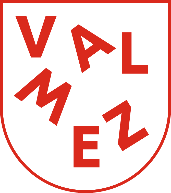 Obodování
zápis z šetření v terénu je využíván pouze pro účely záznamu ze šetření, bytové referentce je sdělen počet bodů u zjištěných okolností zvláštního zřetele

bytová referentka oboduje dosavadní způsob bydlení žadatelů, kdy zjišťuje např. nevhodnou polohu bydlení, nedostupnost služeb, byt v patře bez výtahu, nevhodný způsob vytápění, nadměrná velikost bytu a dále délku podání žádosti aj. 

bytová referentka připraví návrh na přidělení  nájmu  městského bytu (penzion či byt) do bytové komise a následně Rady města Valašské Meziříčí 

uzavření smlouvy o nájmu bytu schvaluje na návrh bytové komise Rada města
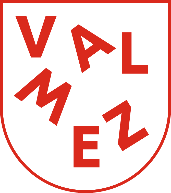 Pozitiva
bytová referentka je pracovnicí odboru sociálních věcí, je možné s ní konzultovat situaci jednotlivých klientů (se souhlasem klienta nebo anonymně), aktuální možnosti přidělení bytů

možnost požádat o přednostní přidělení bytu (často vychází z podnětu sociálního pracovníka na základě spolupráce s klientem, provedeného sociálního šetření)

Pracovníci v rámci preventivní práce s klienty sledují na základě sdělení správce bytů úhrady nájemného. Operativně s klienty řeší případné dluhy na nájmu a intenzivně spolupracují s bytovou referentkou popř. s úřadem práce. 
(předávání informací ošetřeno souhlasem klienta)
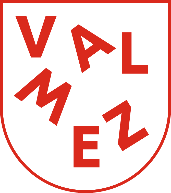 Příklad dobré praxe
šedesátiletý muž
samoživitel, pracující
společně s nezl. synem bydlel v nebytových prostorách pily, po změně majitele nemovitosti ukončení možnosti ubytování
sociální práce směřovala k podání žádosti o přidělení nájmu v městském bytě
dále podání žádosti o přednostní přidělení bytu
provedeno sociální šetření (v původním bydlišti na pile i v současném provizorním bydlení)
po přidělení nájmu poradenství a nápomoc při vyřízení příspěvku na bydlení a přídavku na dítě, nápomoc při získání potřebných potvrzení (např. potvrzení o studiu syna)
směřování k podání insolvenčního návrhu a povolení k oddlužení (exekuce)
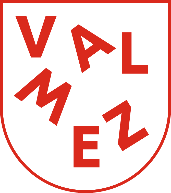 Šetření opatrovnické
Sociální šetření související s problematikou opatrovnictví je zahájeno nejčastěji na podnět soudu a to u osob, které jsou již omezeny ve svéprávnosti a mají soudem ustanoveného opatrovníka, nebo se jedná o osoby, u kterých je zahájeno řízení ve věci opatrovnictví. 
Šetření probíhá nejčastěji v domácím prostředí klienta za přítomnosti opatrovníka a opatrovance.

Cíl šetření:
v případě omezení svéprávnosti a ustanovení opatrovníka - zjistit, zda si opatrovník řádně plní své povinnosti vyplývající z funkce opatrovníka 
v případě řízení o omezení svéprávnosti a ustanovení opatrovníka či změny opatrovníka – zjistit, zda je navrhovaná osoba vhodná pro výkon funkce opatrovníka
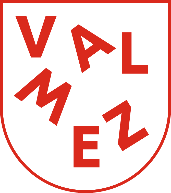 V rámci šetření se sociální pracovnice zaměřuje zejména na tyto oblasti:
zdravotní stav opatrovance a případné projevy nemoci
soběstačnost (v jakých oblastech potřebuje opatrovanec pomoc, dohled jiné osoby, zda a jakým způsobem je tato péče zajištěna)
kde, jak, s kým opatrovanec bydlí (jak jsou obstarávány záležitosti, které si opatrovanec není schopen obstarat sám)
sociální poměry
pravidelné příjmy opatrovance – (důchodová dávka, příspěvek na péči, příspěvek na mobilitu, jiný příjem z pracovního poměru)
pravidelné výdaje opatrovance (nájem, úhrada pobytu, povinné platby spojené s bydlením, léky, výdaje za stravu), zda je vše pravidelně hrazeno
nepravidelné výdaje opatrovance (poplatky za odpad, daně, pojistné)
majetek opatrovance – účet, vkladní knížka, životní pojištění, stavební spoření, movitý a nemovitý majetek
sociální poradenství – v případě, že během šetření vyvstane problém, se kterým si opatrovník nebo opatrovanec neví rady

Pro účely šetření v terénu je využíván záznam ze sociálního šetření - strukturovaný dle jednotlivých požadavků soudu. Na základě záznamu ze šetření je vypracovaná zpráva pro soud.
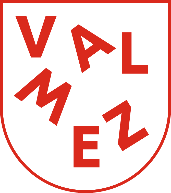 Příklad dobré praxe
dvacetiletá žena s kvadruparesou a lehkým mentálním postižením 
po smrti matky bez přístřeší, zneužívání bezdomovci
zprostředkování bydlení 
zprostředkování sociální rehabilitace
zvláštní příjemce důchodové dávky, nápomoc při hospodaření s penězi
doprovod na úřady a pomoc s vyřizováním potřebných záležitostí
podání (se souhlasem klientky) návrhu na omezení svéprávnosti a jmenování opatrovníka
následně omezení ve svéprávnosti na dobu 5 let a opatrovníkem bylo ustanoveno město Valašské Meziříčí
zprostředkování ergodiagnostického vyšetření v rámci pracovní rehabilitace, absolvování rekvalifikačního kurzu, následně práce s podporou trenéra
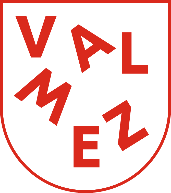 Děkujeme za pozornost
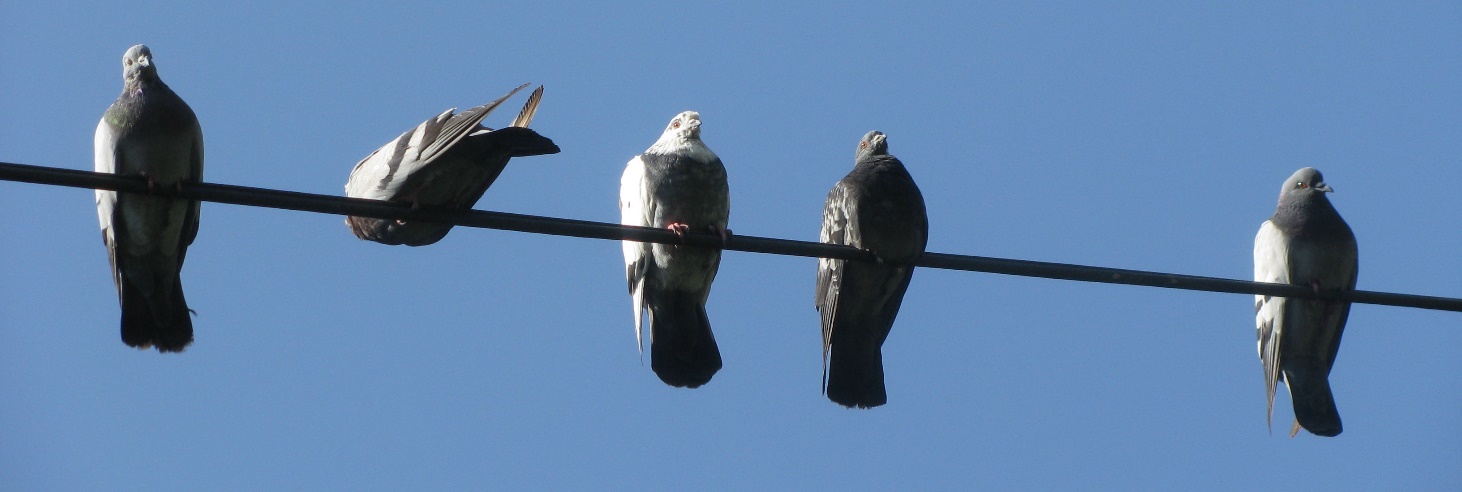